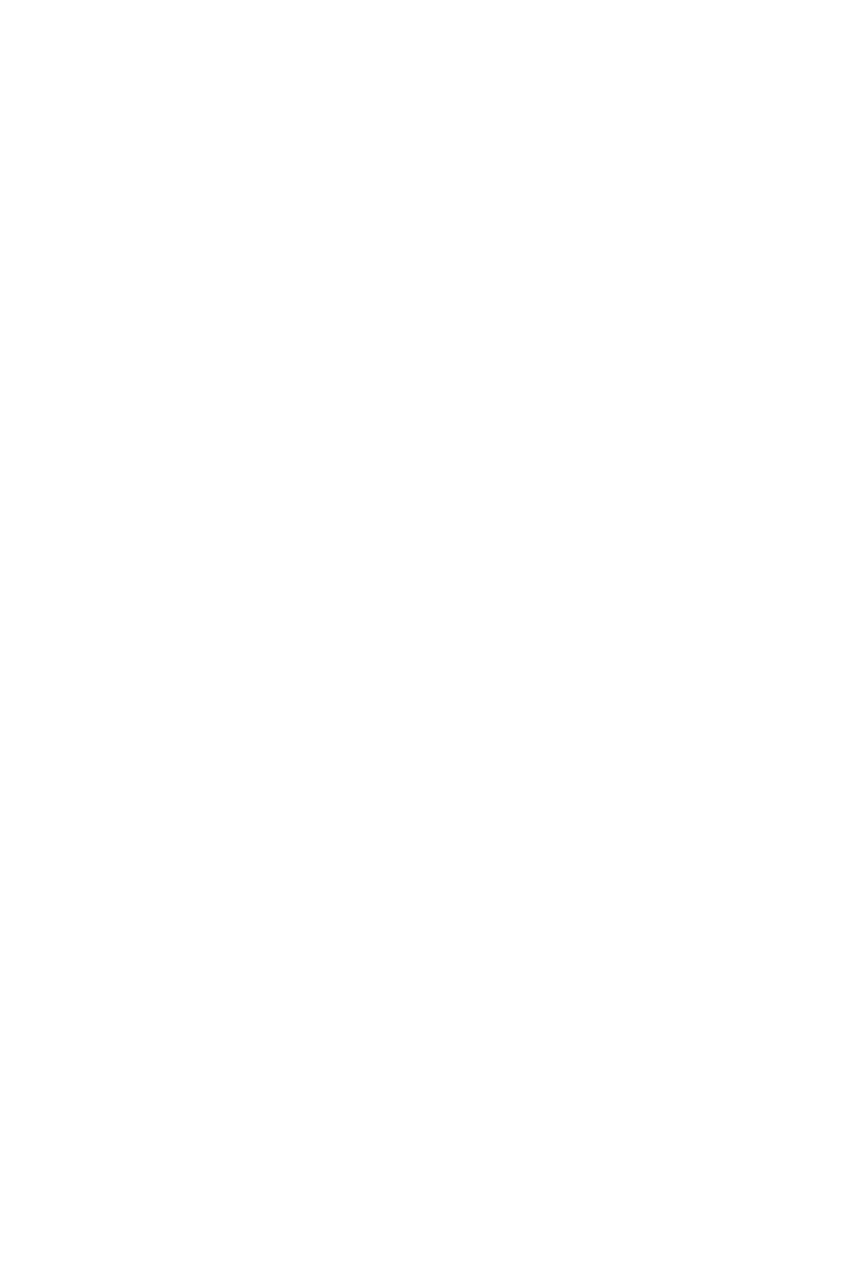 謹賀新年
旧年中はいろいろとお世話になりました
本年もよろしくお願いいたします
令和四年　元旦
〒5郵便番号
住所
　　　　　　　　　名前　なまえ
連名